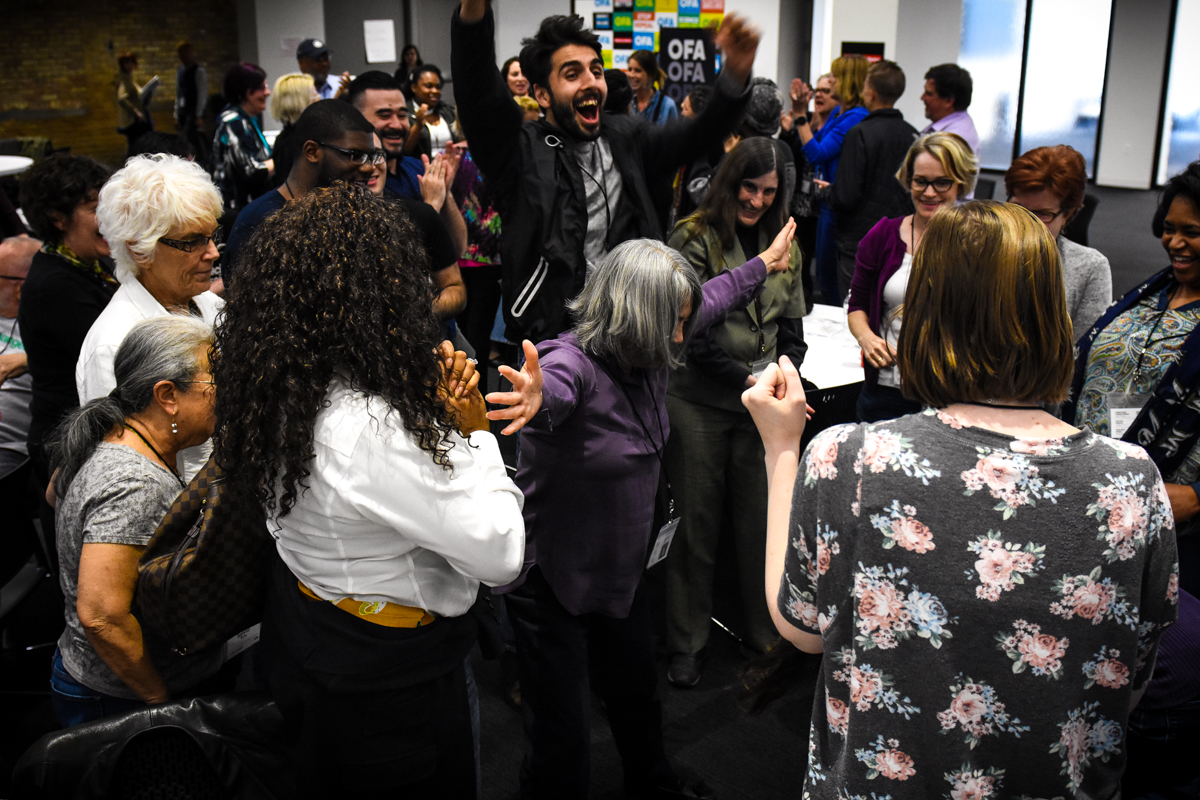 SPRING 2018 OFA FELLOWS LEADERS
Part 2: Emotional intelligence
Bobby Brady-Sharp  / OFA Training Projects Manager
We will begin the training at 8 p.m. ET / 7 p.m. CT
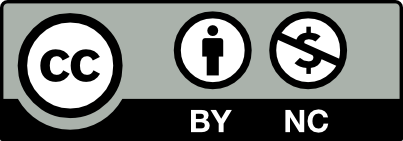 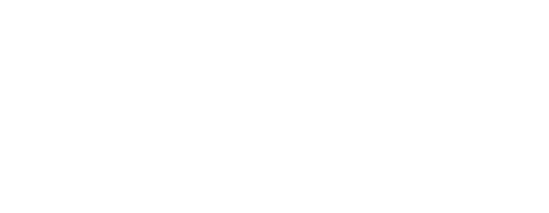 [Speaker Notes: This work is licensed under the Creative Commons Attribution-NonCommercial 4.0 International License. To view a copy of this license, visit http://creativecommons.org/licenses/by-nc/4.0/ or send a letter to Creative Commons, PO Box 1866, Mountain View, CA 94042, USA]
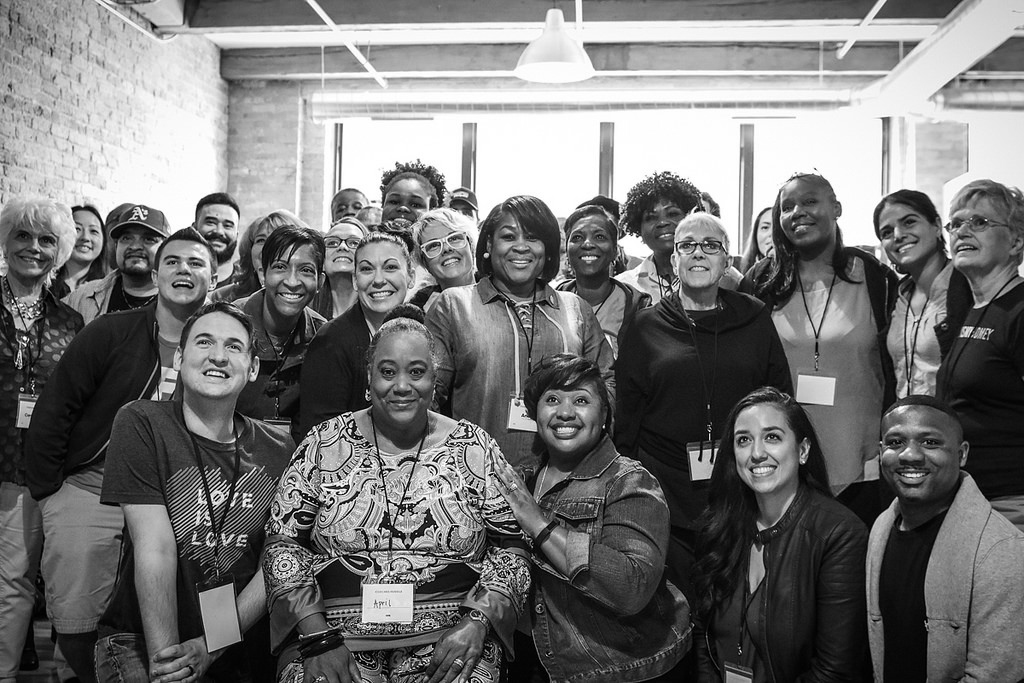 SPRING 2018
Fellows Leaders
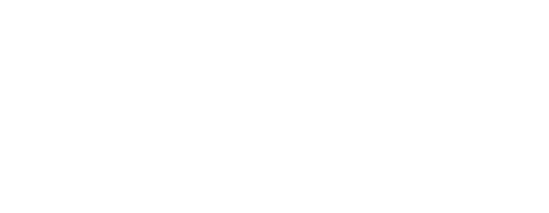 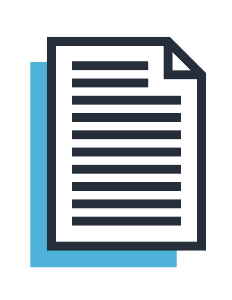 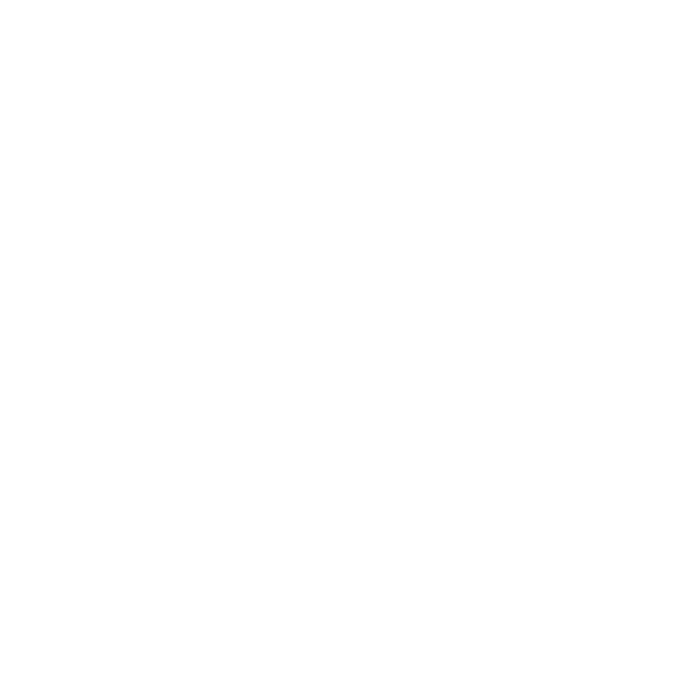 Guided worksheet

Week 2
Bit.ly/training2worksheet
GOALS FOR THIS SESSION
Understand the concepts 
of emotional intelligence 
and agility and how they 
relate to leadership
GOALS FOR THIS SESSION
Apply these concepts to 
your own self-awareness 
and identify growth opportunities as a leader
GOALS FOR THIS SESSION
Feel prepared to stretch 
your comfort zone as you practice applying these concepts in your life
Agenda
Introduction
Defining emotional intelligence
12 competencies—Daniel Goleman
Emotional agility
Key takeaways and close
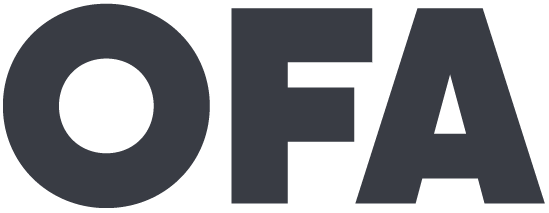 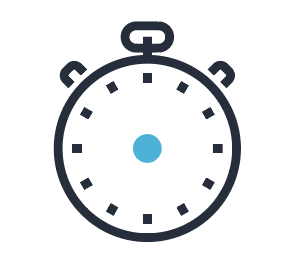 Logistics
We will meet for 90 minutes
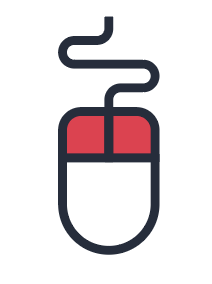 You will need a pen and paper or means of taking notes
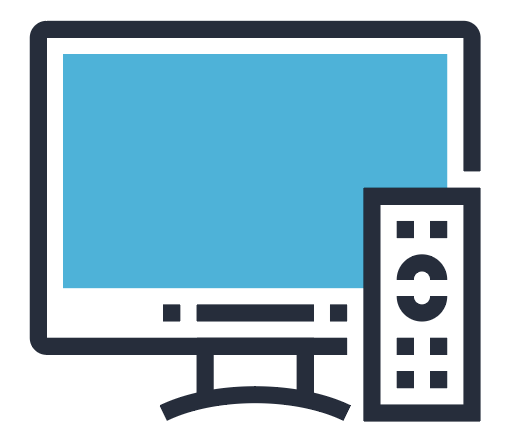 A recording of this call will be 
available later this week.
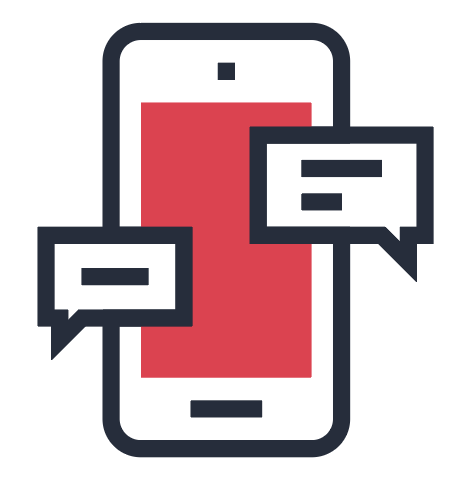 Please tweet -- #OFAFellows
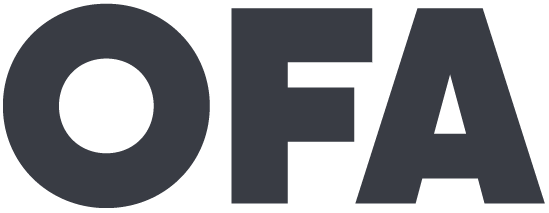 Housekeeping items
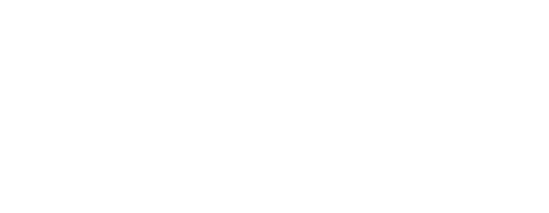 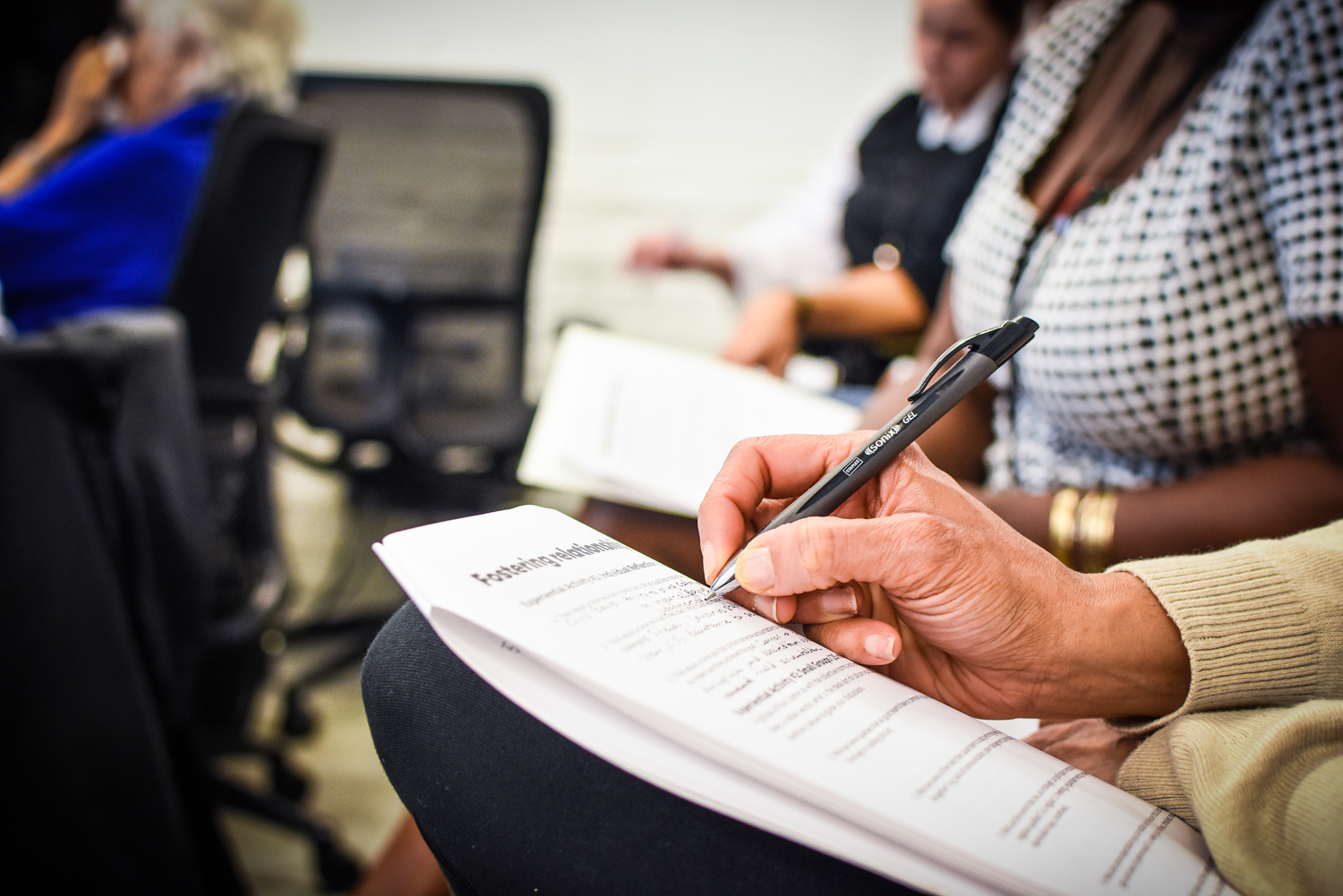 Defining emotional intelligence
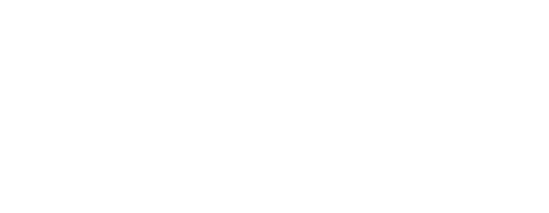 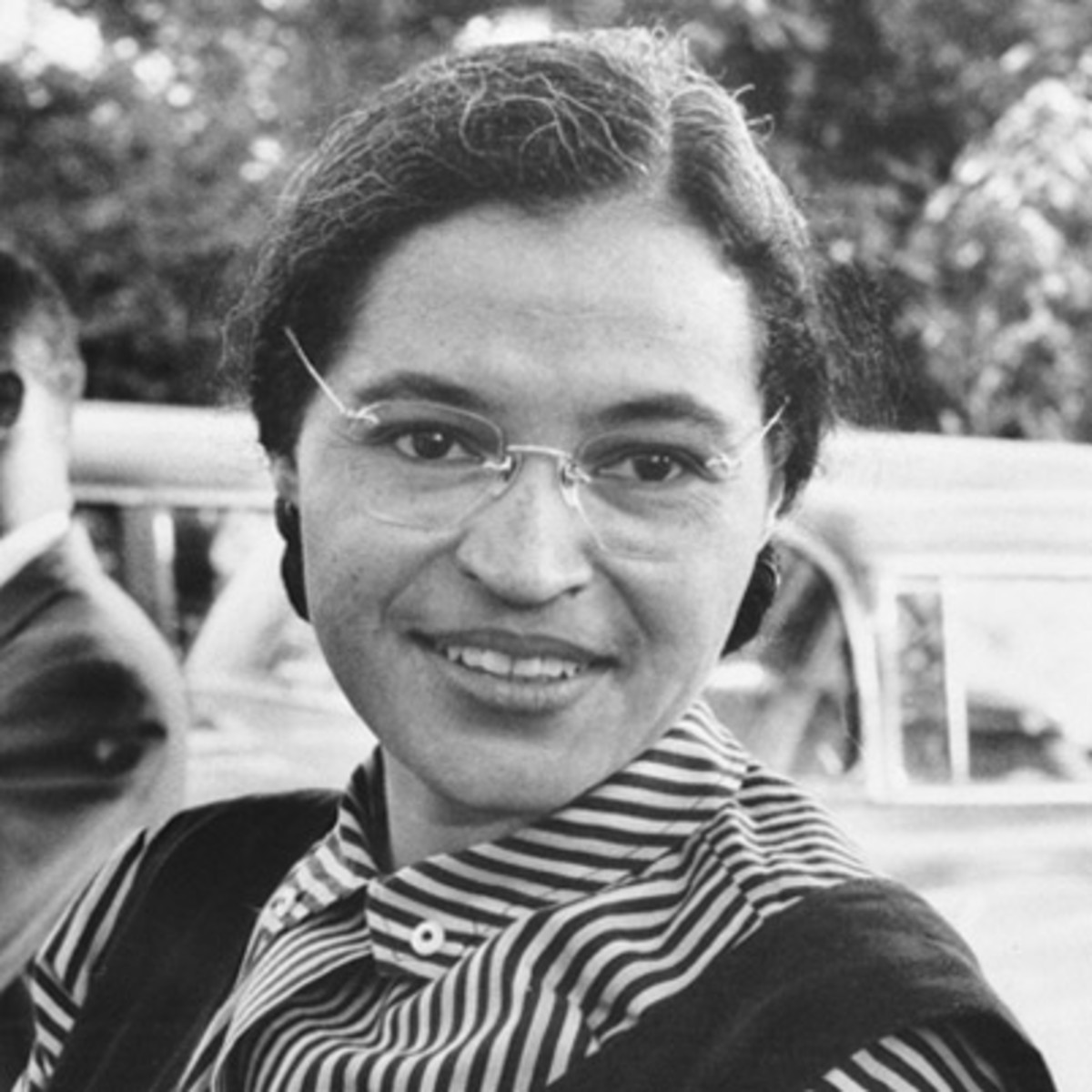 “
I have learned over the years that when one’s mind is made up, this diminishes fear; knowing what must be done does away with fear.”
ROSA PARKS
[Speaker Notes: Coercion induces change, while leadership influences change]
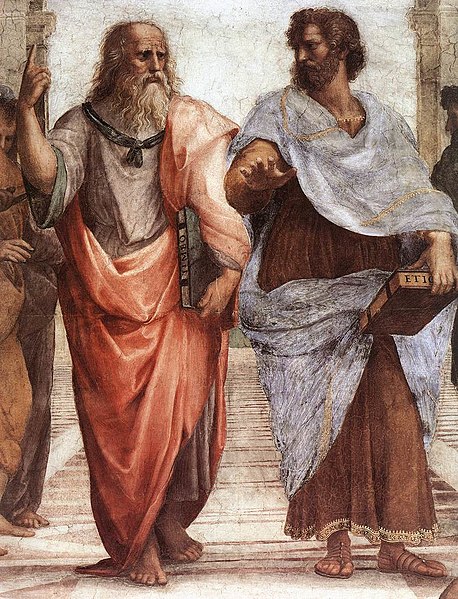 Anyone can become angry—that is easy.”
“
[Speaker Notes: Coercion induces change, while leadership influences change]
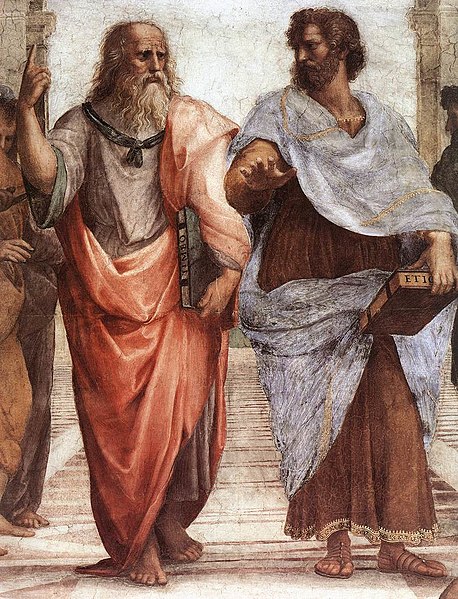 But to be angry with the right person, to the right degree, at the right time, for the right purpose and in the right way—that is not easy.”
“
ARISTOTLE
[Speaker Notes: Coercion induces change, while leadership influences change]
The word “emotion”
It comes from the latin verb, motere

Motere = “to move”

The prefix e connotes “to move away”
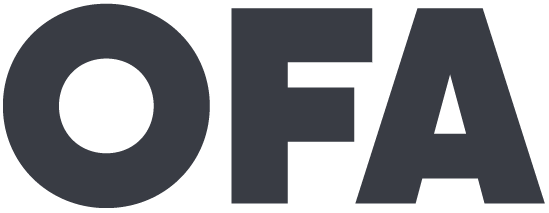 Emotion:
Feelings, thoughts, psycological/biological states, and a range of propensities to act.
(Goleman, Emotional Intelligence, 289, 1995)
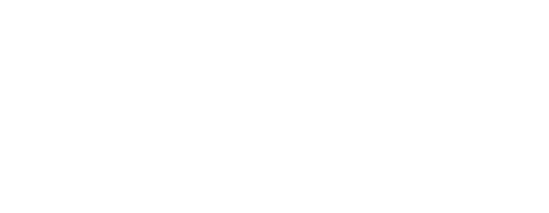 Ranges and basic families of emotion
(Goleman, 289-290)
Anger
Sadness
Fear
Enjoyment
Love
Surprise
Disgust
Shame
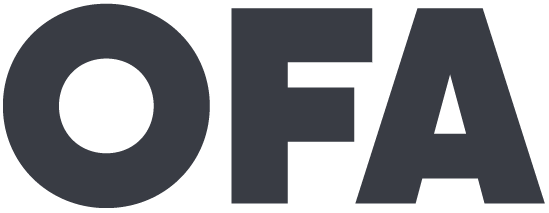 Emotional intelligence:
The ability to perceive and express emotions to facilitate thinking…
(Mayer, Salovey, & Caruso, 2000)
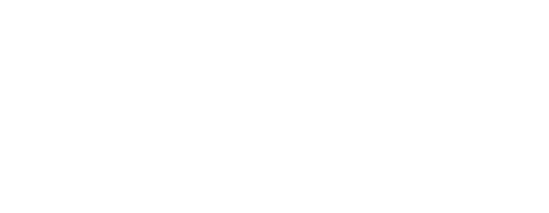 Emotional intelligence:
to understand and reason with emotions …
(Mayer, Salovey, & Caruso, 2000)
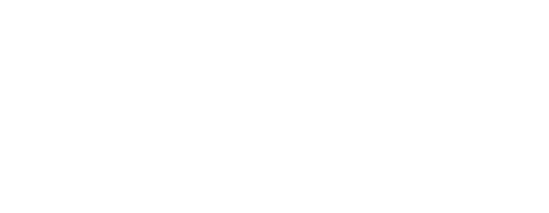 Emotional intelligence:
and to effectively manage emotions within oneself and in relationship with others
(Mayer, Salovey, & Caruso, 2000)
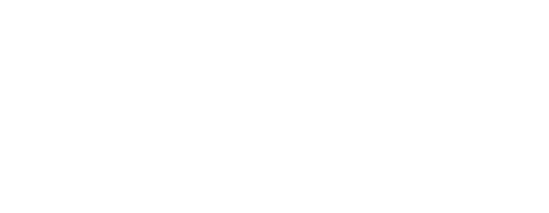 Why is this important to leadership?
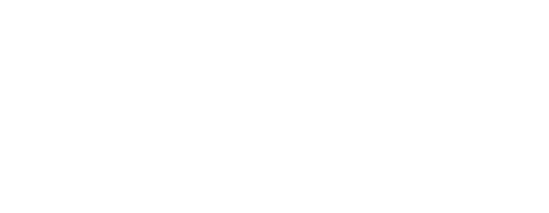 [Speaker Notes: Type in the chat box]
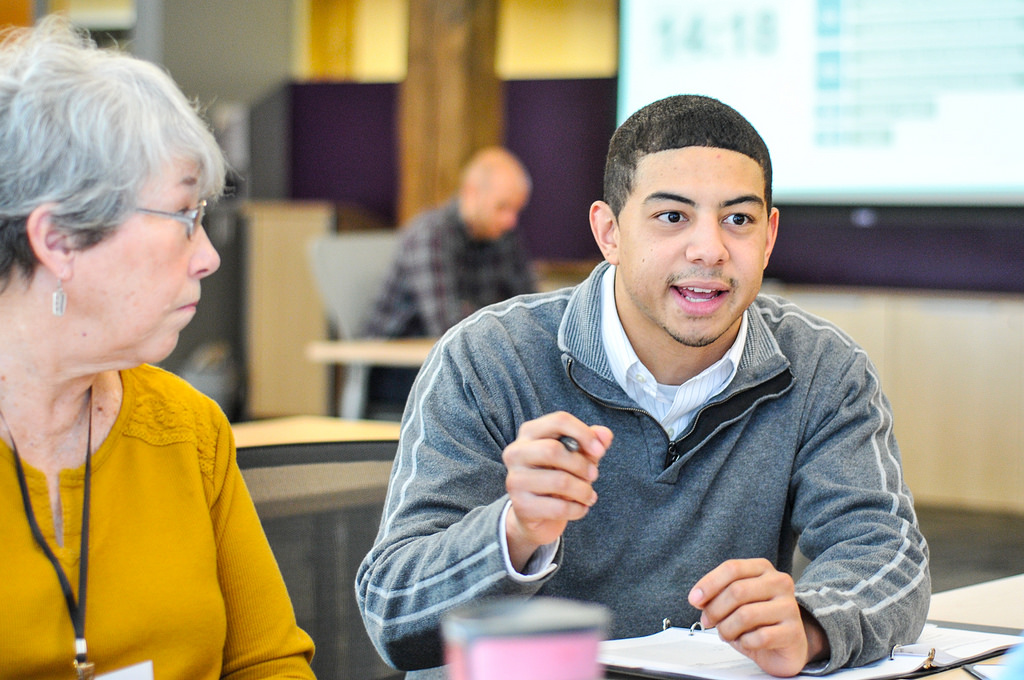 12 COMPETENCIES

Emotional intelligence
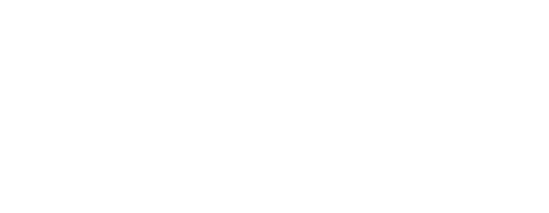 Self-Awareness
12 competencies of emotional intelligence – Daniel Goleman
Emotional Self-Awareness
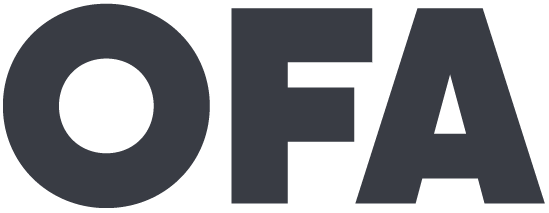 Self-Awareness
12 competencies of emotional intelligence – Daniel Goleman
Emotional Self-Awareness
Self-Management
Emotional Self-Control
Achievement Orientation
Positive Outlook
Adaptability
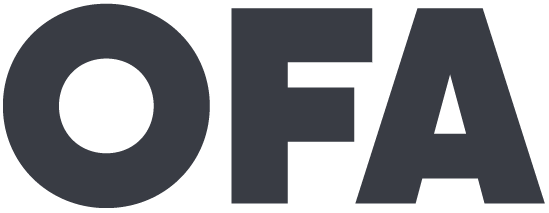 Self-Awareness
12 competencies of emotional intelligence – Daniel Goleman
Emotional Self-Awareness
Self-Management
Emotional Self-Control
Achievement Orientation
Positive Outlook
Adaptability
Organizational awareness
Empathy
Social Awareness
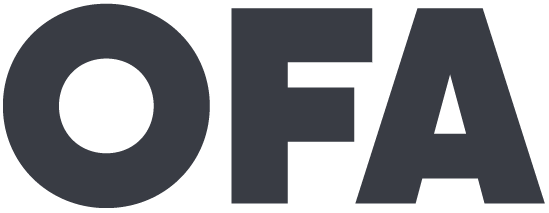 Self-Awareness
12 competencies of emotional intelligence – Daniel Goleman
Emotional Self-Awareness
Coach and Mentor
Conflict Management
Inspirational Leadership
Teamwork
Influence
Self-Management
Emotional Self-Control
Achievement Orientation
Positive Outlook
Adaptability
Organizational awareness
Empathy
Social Awareness
Relationship Management
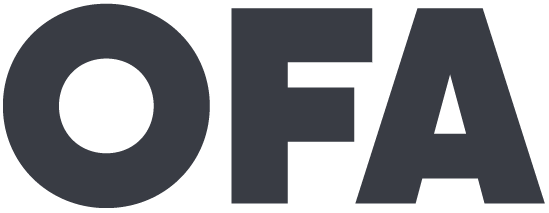 15 minutes
Take 5 minutes to read through the definitions of each competency

Take 10 minutes to list and discuss which competencies you need to improve in order to become more emotionally intelligent and a better leader (write them on your worksheet)
Breakout: Read, reflect, discuss
Worksheet: Bit.ly/training2worksheet
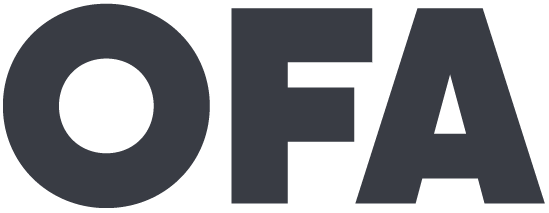 Discussion
What competencies do you need to improve in?

Which ones do you excel at?
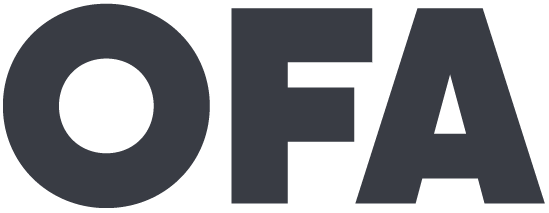 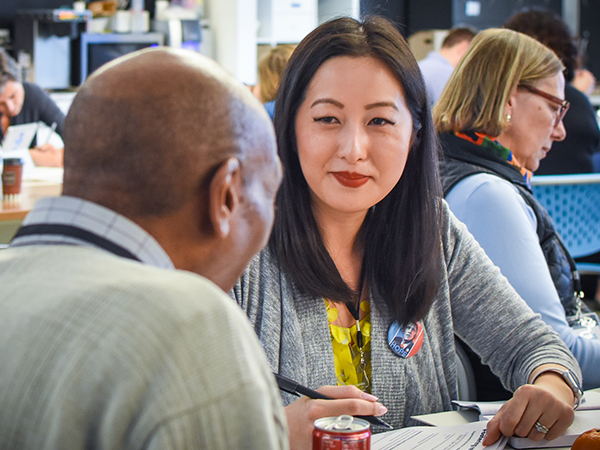 Emotional agility
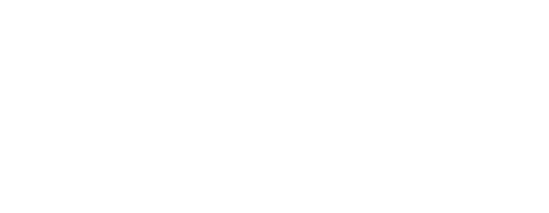 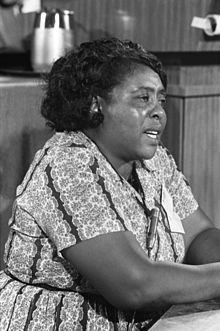 I am sick and tired of being sick and tired.”
“
FANNIE LOU HAMER
[Speaker Notes: Coercion induces change, while leadership influences change]
Emotional agility
In 2016, Susan David, PHD, wrote the book “Emotional Agility,” building off of emotional intelligence

In it, she theorized that people become hooked by their emotions, leading to bad decisions
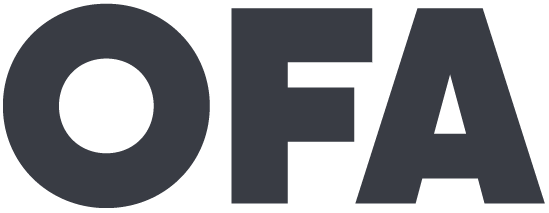 Hooked:
Internal chatter + 
technicolor memory +
emotional punch
(Susan David, Emotional Agility, 2006)
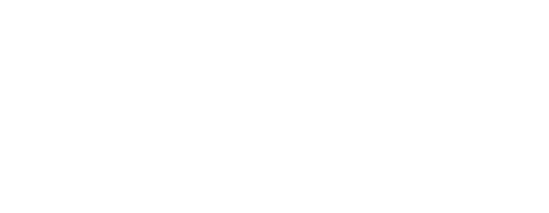 Emotional agility
Being hooked leads to emotional rigidity, which plays out in our heads as
“I’m not cut out for this…”
“I’m ugly…”
Biases
Even racism
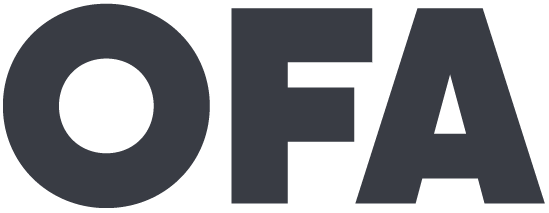 Emotional rigidity:
Patterns/ways in which our thoughts, emotions, and stories drive our actions in rigid ways.
(Susan David, Emotional Agility, 2006)
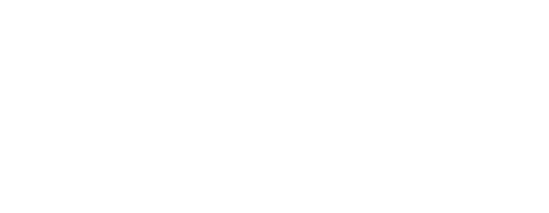 Emotional agility
Being hooked leads to emotional rigidity, which plays out in our heads

It is with emotional intelligence and the process of emotional agility that we can become unhooked!
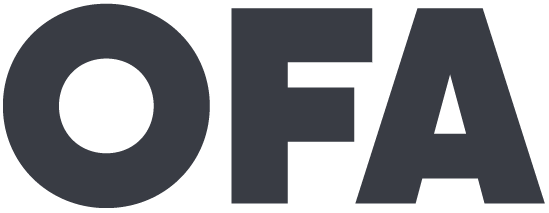 Emotional agility:
The process that allows you be present in the moment and feeling…
(Susan David, Emotional Agility, 2006)
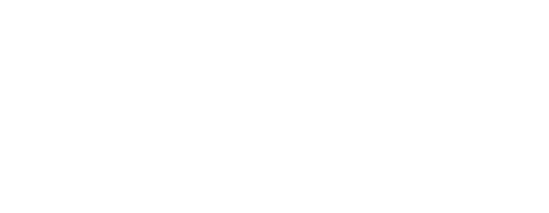 Emotional agility:
And change/maintain your behavior in response to feelings in the moment…
(Susan David, Emotional Agility, 2006)
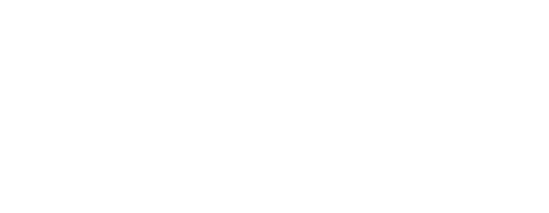 Emotional agility:
So that you can live 
in ways that align 
with you intentions 
and values.
(Susan David, Emotional Agility, 2006)
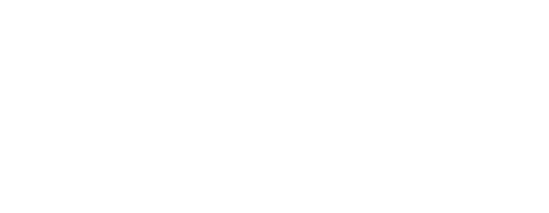 The process of 
emotional agility
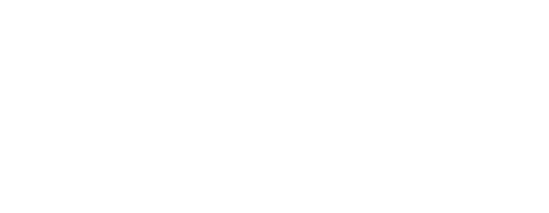 THE PROCESS OF EMOTIONAL AGILITY:
Step 1: Show up
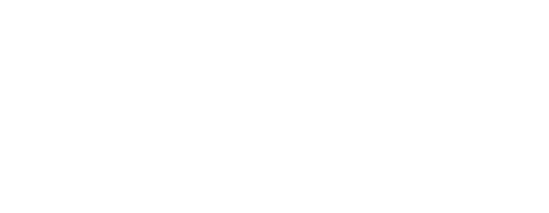 Show up
Don’t run!—Face emotions and behaviors willingly

Be curious as to what you’re feeling and thinking

Learn to work with your thoughts

Recognize your patterns—know when you’re rigid or have repetitive thinking
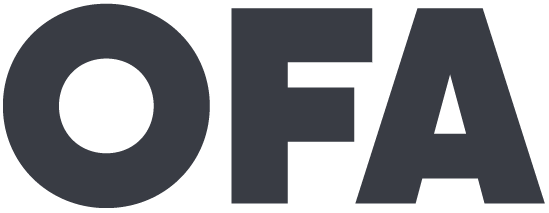 THE PROCESS OF EMOTIONAL AGILITY:
Step 2: Step-out
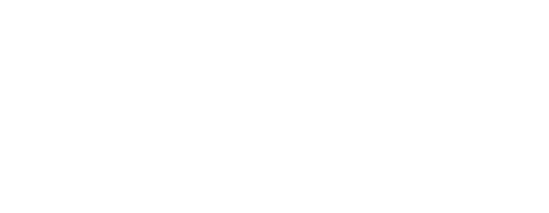 Step-out
Become an anthropologist – detach from your thoughts and emotions

Name the emotion and the thoughts it is causing you to have

Recognize your emotion as “critical data”—recognize that it may not be leading you to the right conclusion
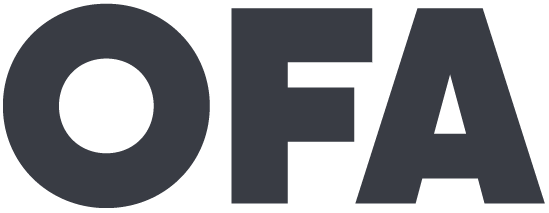 THE PROCESS OF EMOTIONAL AGILITY:
Step 3: Walk Your Why
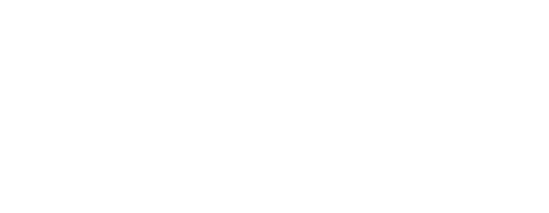 Walk your why
Focus on your core values and most important goals by asking these questions:

Is my response going to serve me and my organization in the long-term as well as short- term?
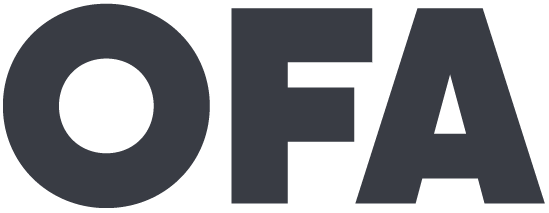 Walk your why
Focus on your core values and most important goals by asking these questions:

Will it help me steer others in a direction that furthers our collective purpose?
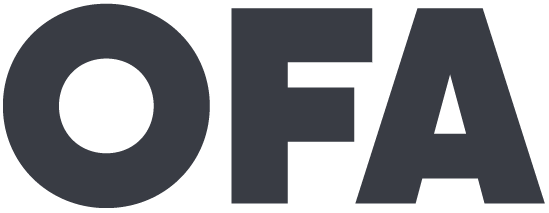 Walk your why
Focus on your core values and most important goals by asking these questions:

Am I taking a step toward being the leader I most want to be and living the life I most want to live?
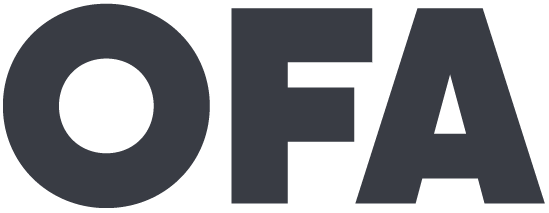 THE PROCESS OF EMOTIONAL AGILITY:
Step 4: Make tweaks, Move on
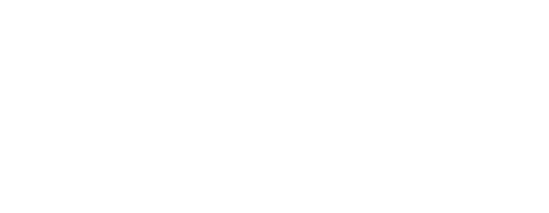 12 minutes
Take 2 minutes and think of a situation that  “hooks” you

Write that situation down on your worksheet

Share the situation with you partner – walk through the 4-steps of emotional agility with your situation in mind and come up with a response
Breakout: Practice
Resources:
Worksheet: Bit.ly/training2worksheet
4-STEPS:
SHOW UP
STEP OUT
WALK YOUR WHY
MOVE ON
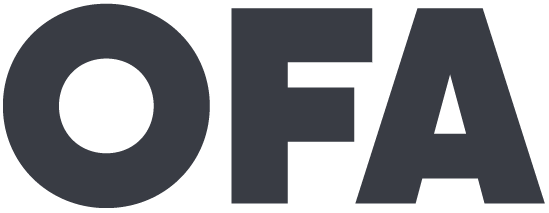 Debrief
What is your biggest takeaway?
Debrief
How do you think your biggest key takeaway applies to how you’ve been applying leadership in your organizing work?
Debrief
How will you begin to actively work on revising your responses to situations this week and through this program?
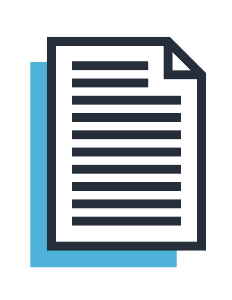 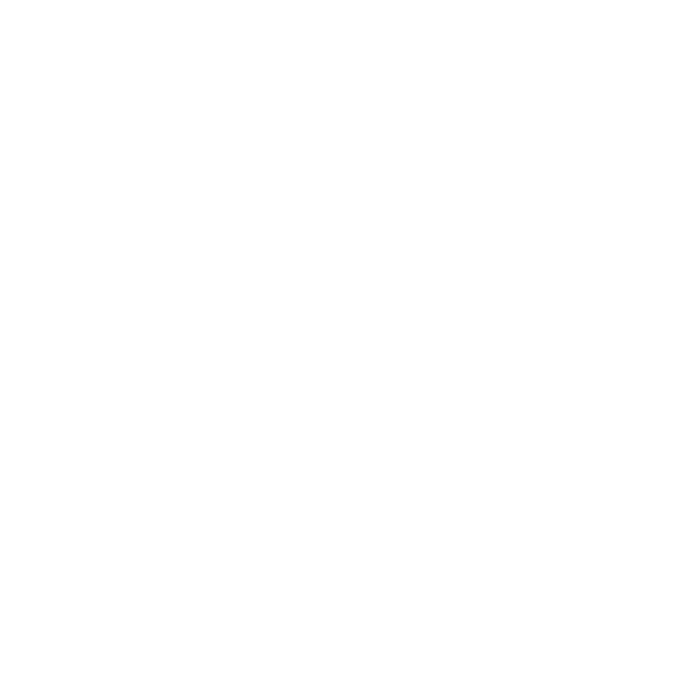 HOMEWORK ASSIGNMENT

Week 2
Bit.ly/training2worksheet
OFA Training

Thank you for joining today’s webinar.

Check the Fellows Leader website for a copy of the material covered 
today, including a video and audio recording of the webinar. 

Email fellows@ofa.us with any questions.
Bit.ly/eintelligence2